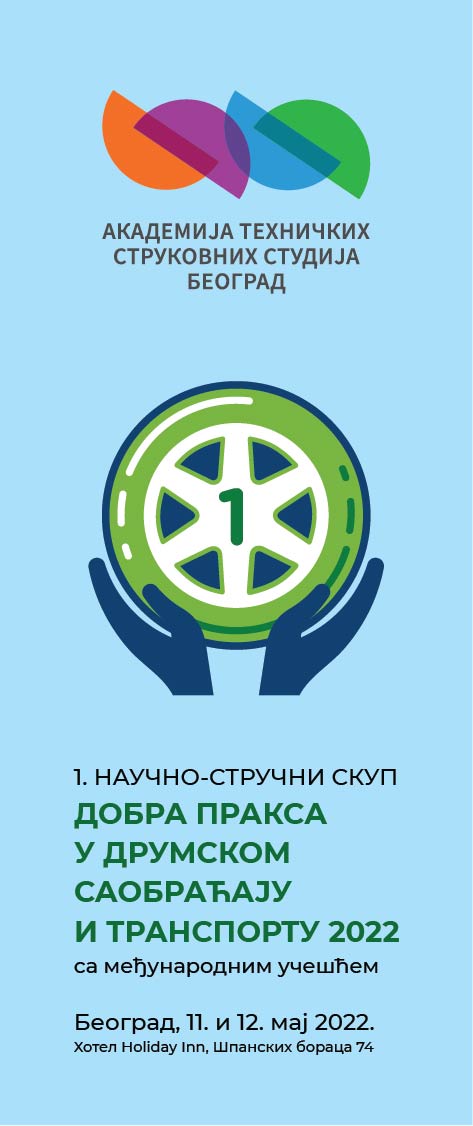 ПОНАШАЊЕ ПУТНИКА У СРБИЈИ ПРИ ИЗБОРУ ВИДА ПРЕВОЗА ТОКОМ ПАНДЕМИЈЕ ВИРУСА COVID-19
Тијана Иванишевић, tijana.ivanisevic@mail.com
Академија струковних студија Шумадија-Одсек у Крагујевцу
Александар Трифуновић, a.trifunovic@sf.bg.ac.rs
Саобраћајни факултет, Универзитет у Београду
Светлана Чичевић, s.cicevic@sf.bg.ac.rs
Саобраћајни факултет, Универзитет у Београду
Драженко Главић, drazen@sf.bg.ac.rs
Саобраћајни факултет, Универзитет у Београду
Сретен Симовић, sretens@ucg.ac.me
Машински факултет, Универзитет Црне Горе
Ведран Вукшић, vedran.vuksic@gsp.co.rs
ЈКП ГСП „Београд“
Увод
Текст
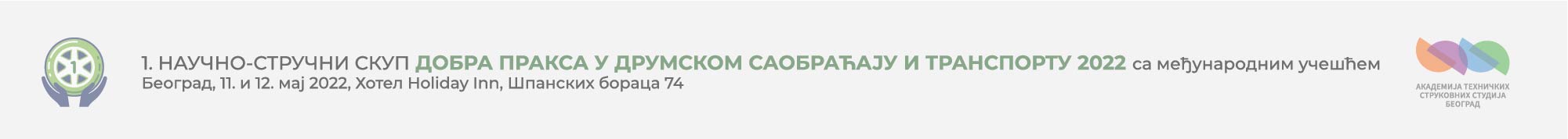 Поднаслов
Текст
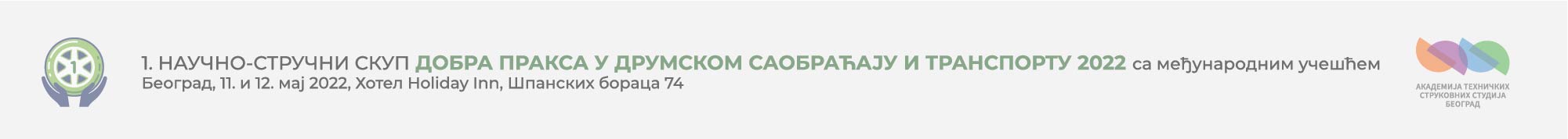 Закључак
Текст
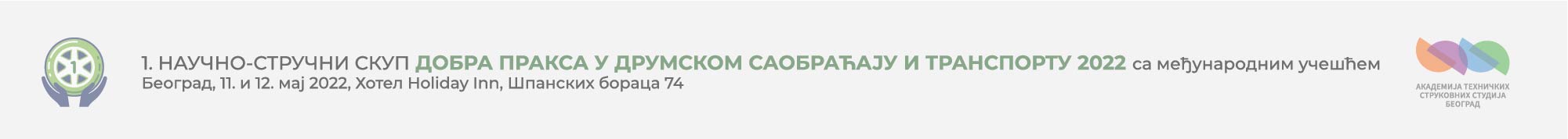 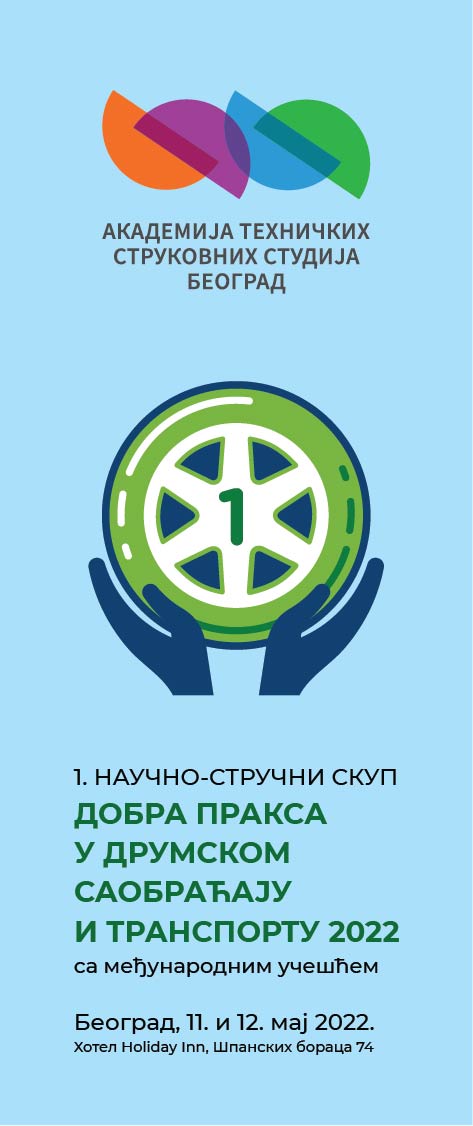 Хвала на пажњи
Hvala na pažnji
Thank you for your attention